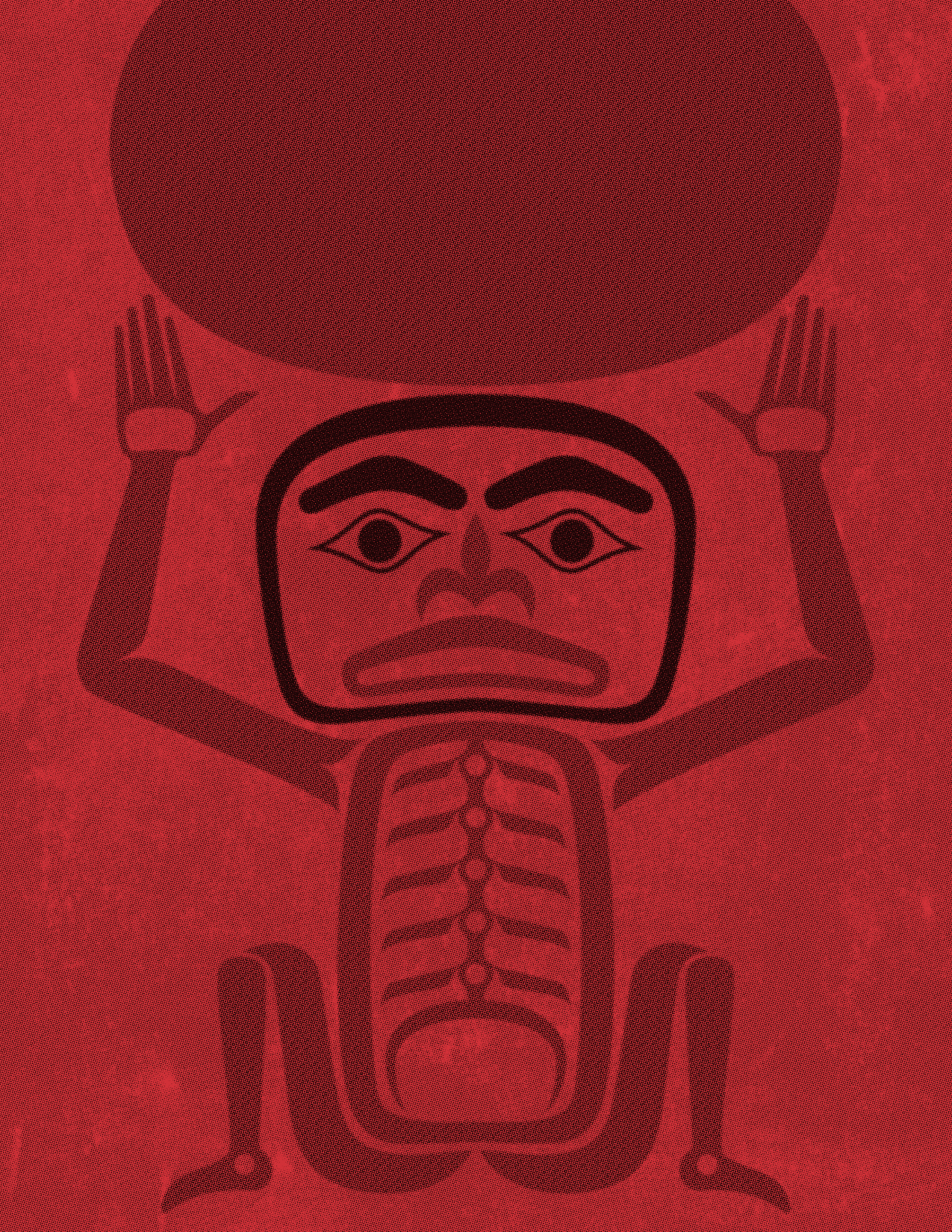 NISGA’A  LISIMS  GOVERNMENT
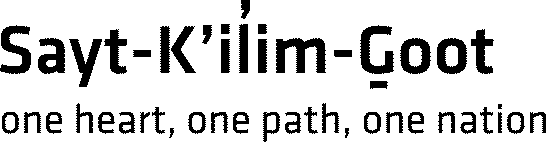 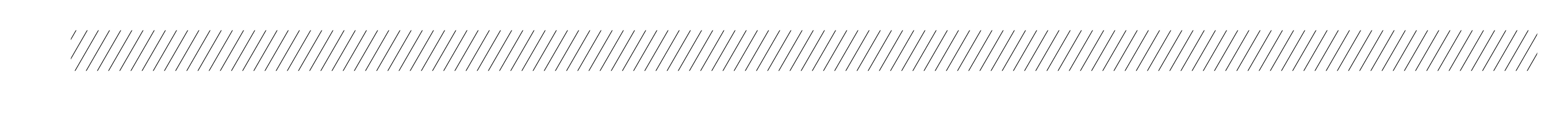 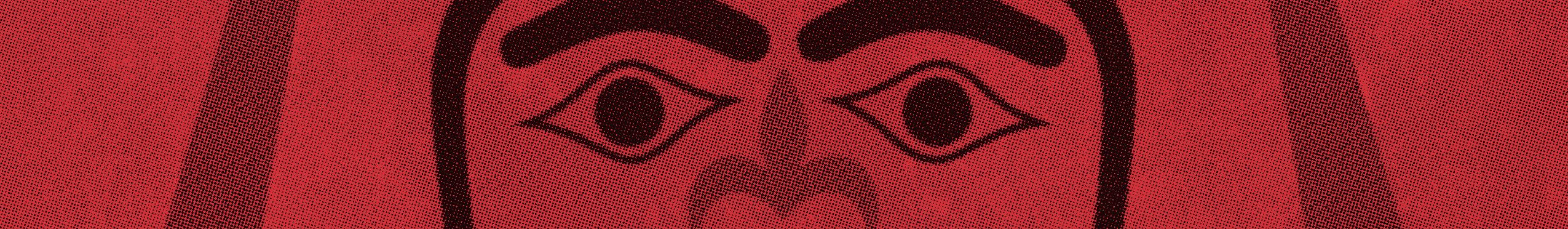 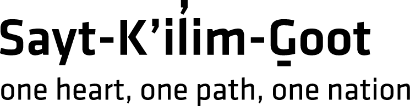 NISGA’A LISIMS GOVERNMENT
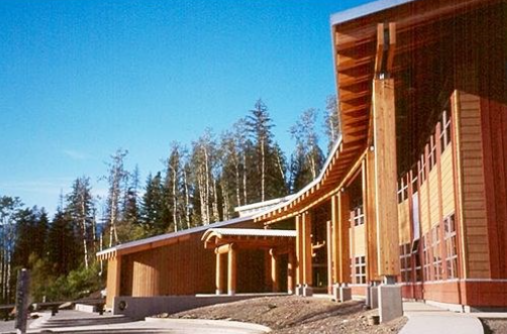 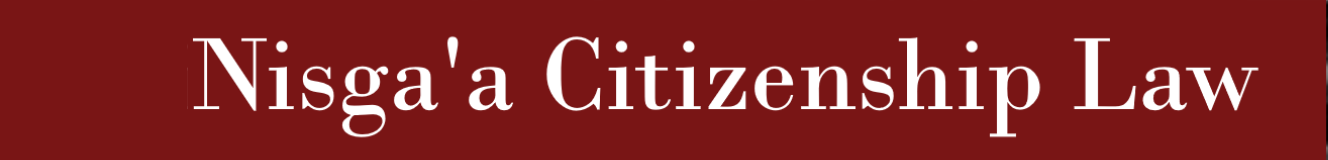 2
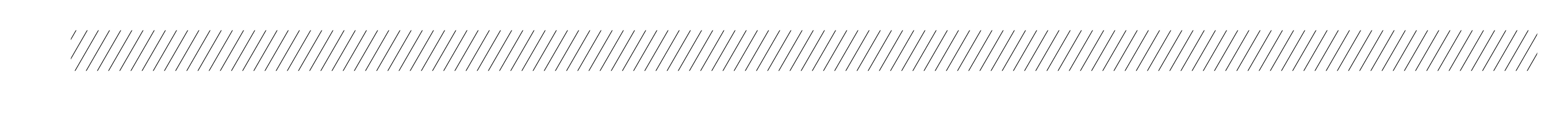 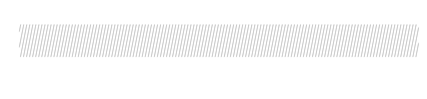 WWW.NISGAANATION.CA
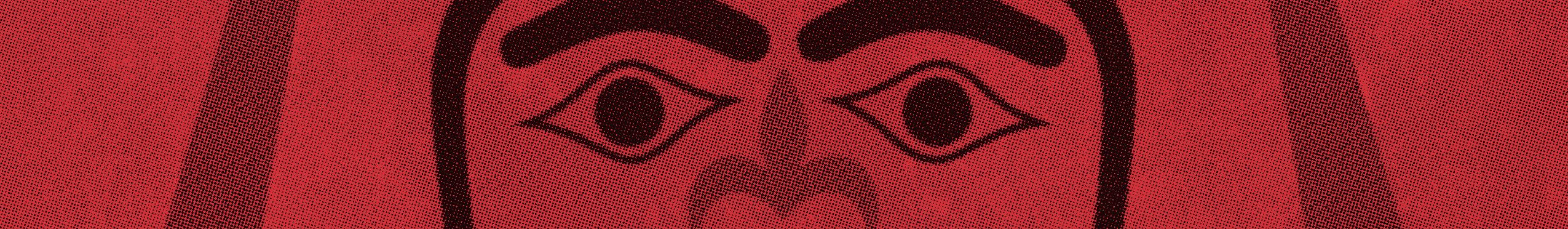 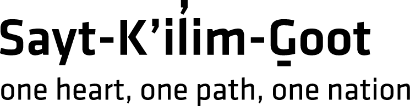 NISGA’A LISIMS GOVERNMENT
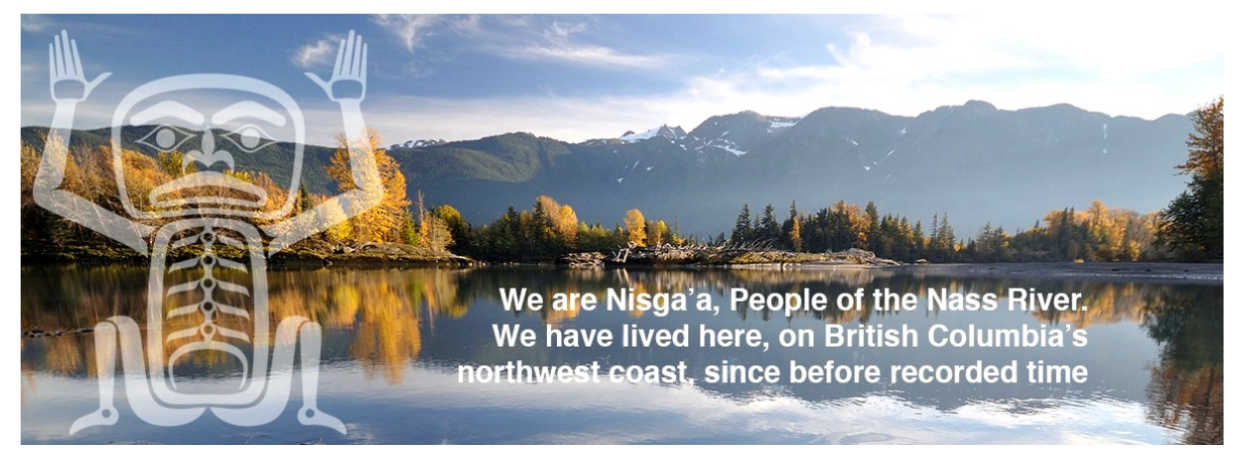 3
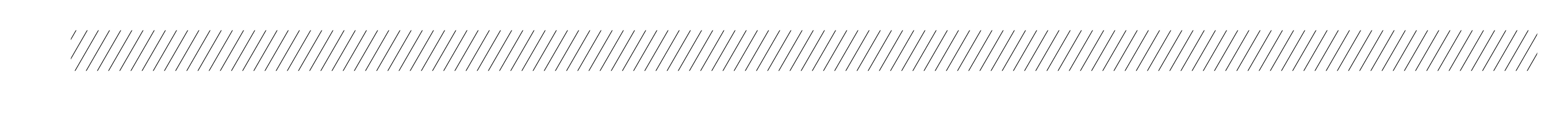 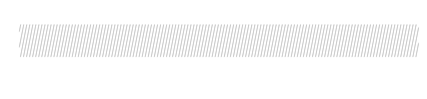 WWW.NISGAANATION.CA
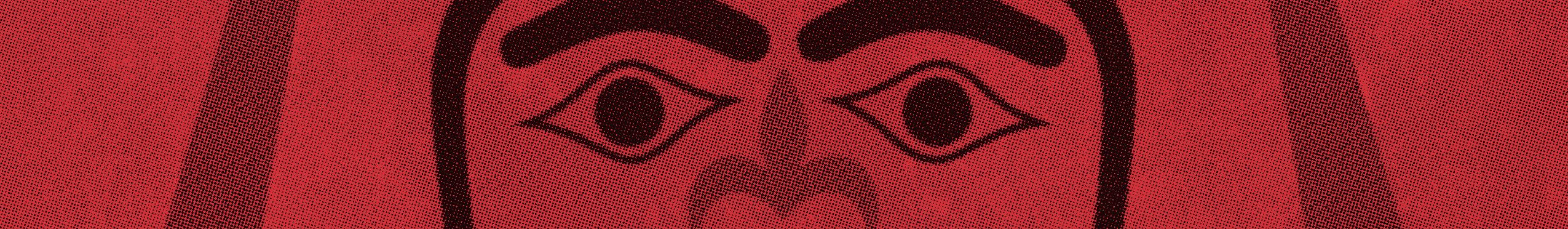 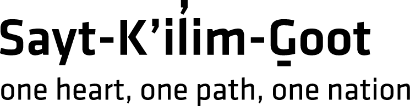 NISGA’A LISIMS GOVERNMENT
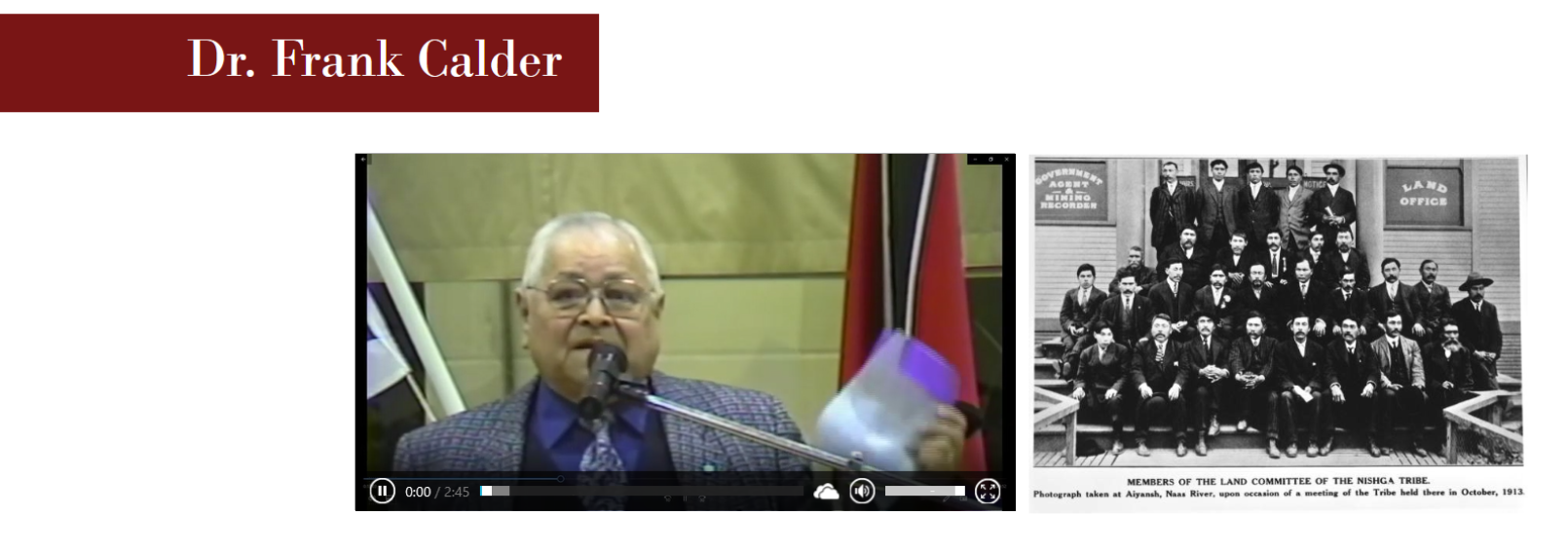 https://sway.office.com/OCbTWc2qMYtdiuVf?ref=Link
4
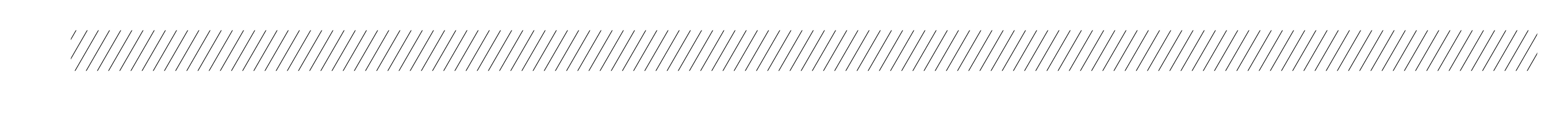 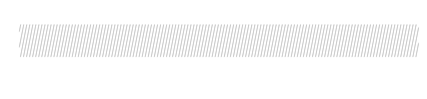 WWW.NISGAANATION.CA
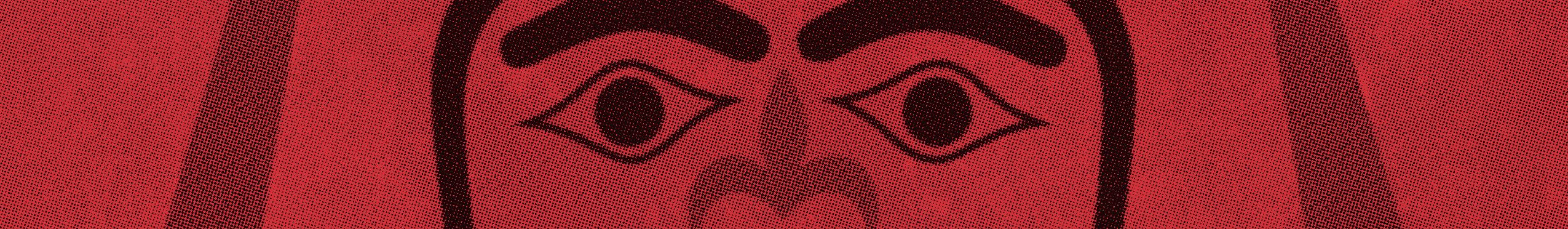 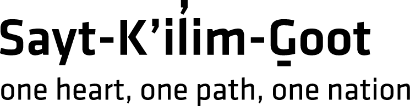 NISGA’A LISIMS GOVERNMENT
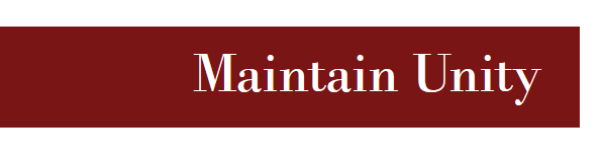 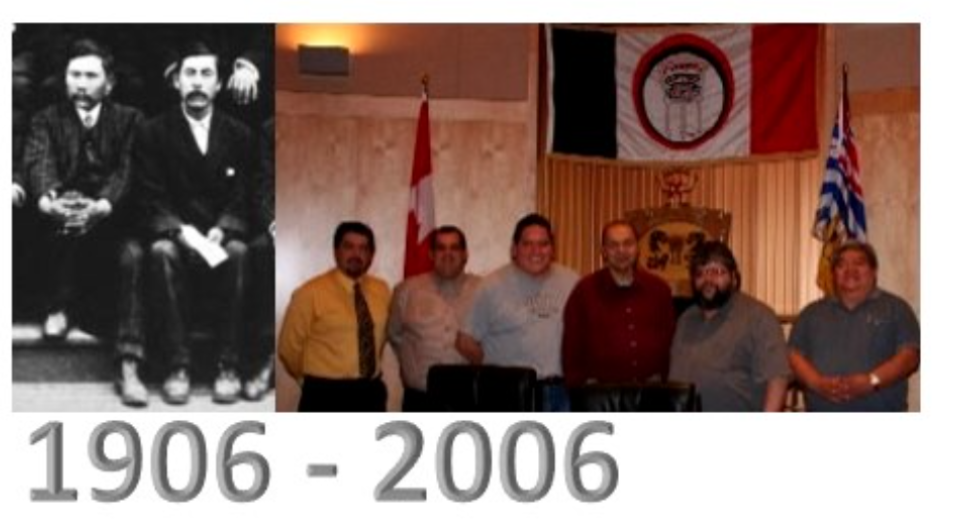 5
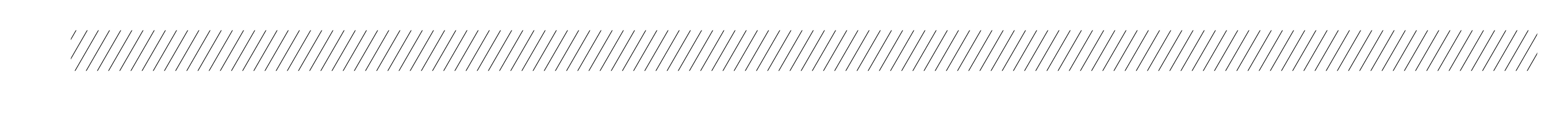 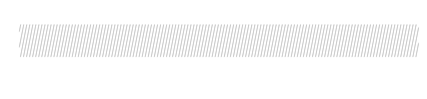 WWW.NISGAANATION.CA
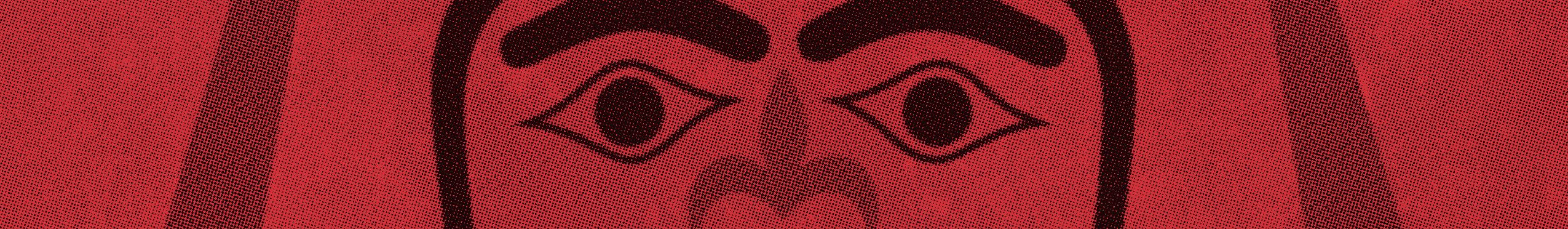 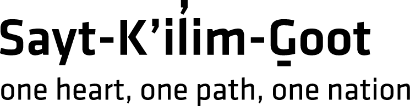 NISGA’A LISIMS GOVERNMENT
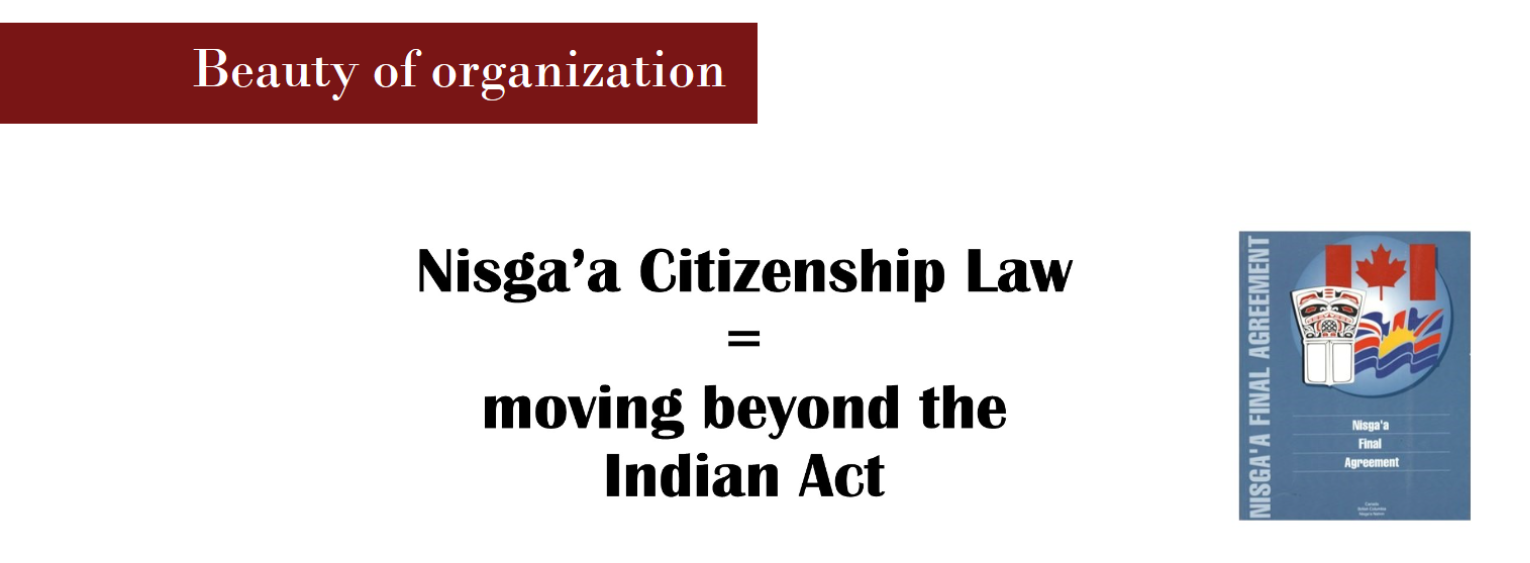 6
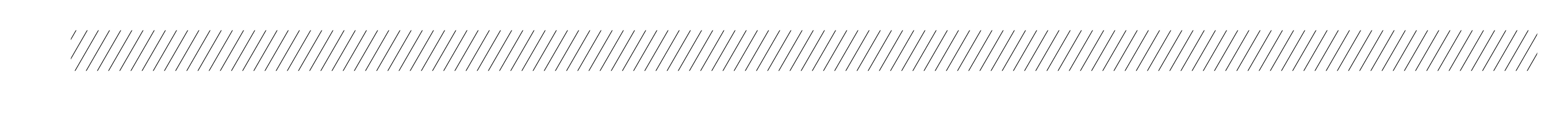 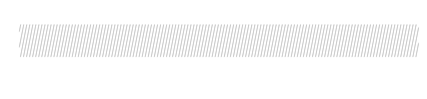 WWW.NISGAANATION.CA
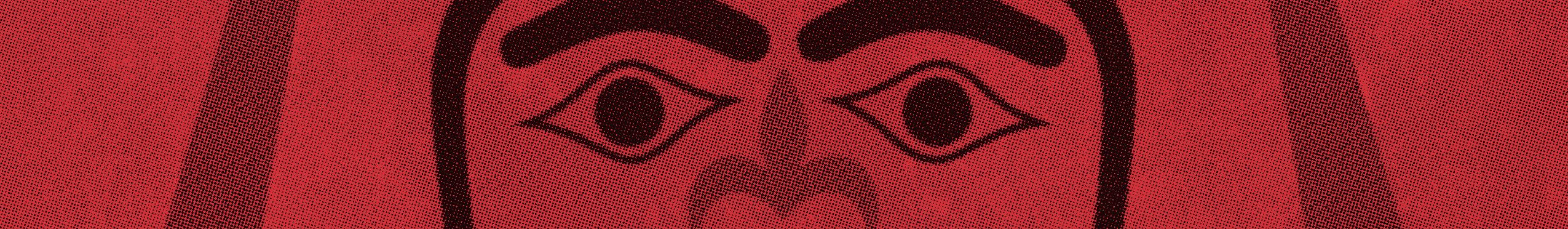 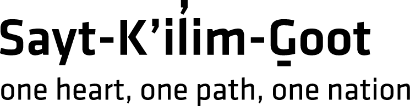 NISGA’A LISIMS GOVERNMENT
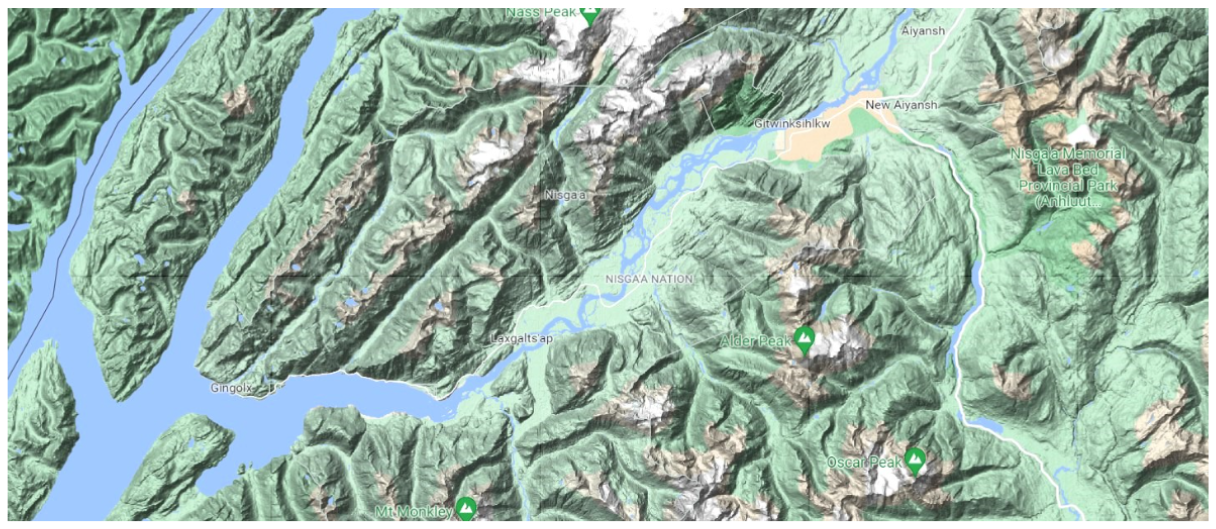 7
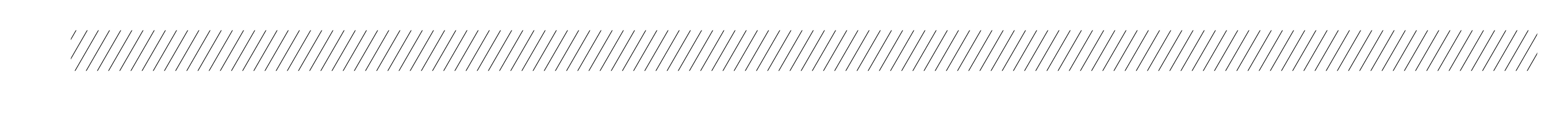 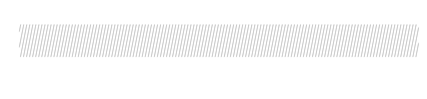 WWW.NISGAANATION.CA
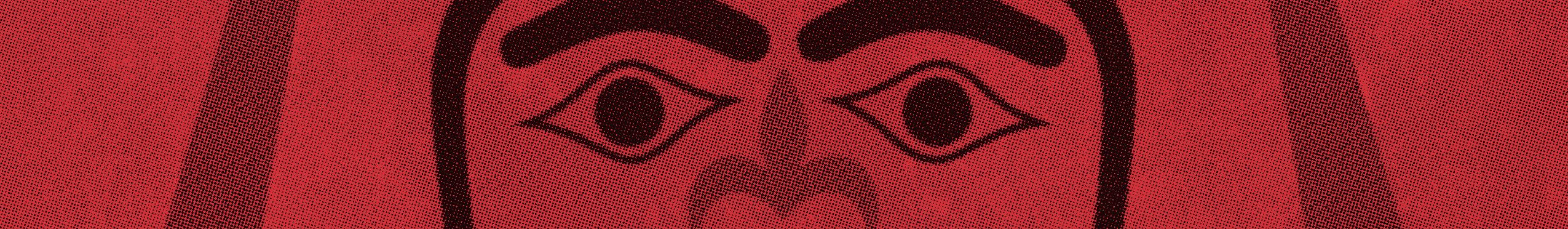 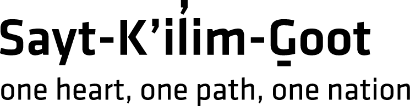 NISGA’A LISIMS GOVERNMENT
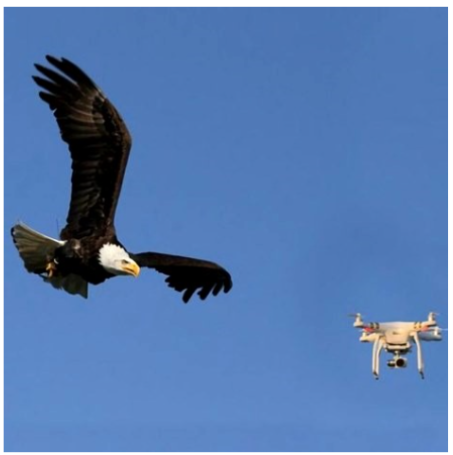 8
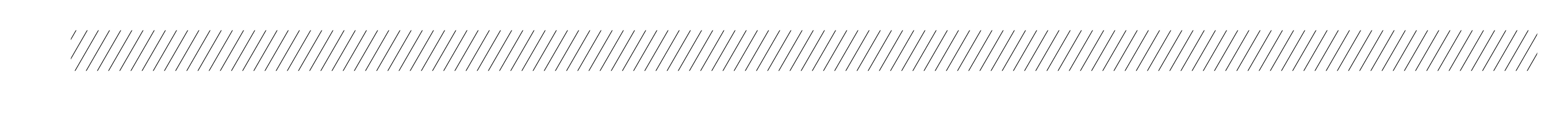 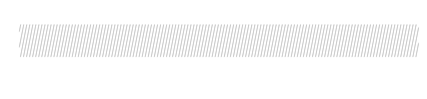 WWW.NISGAANATION.CA
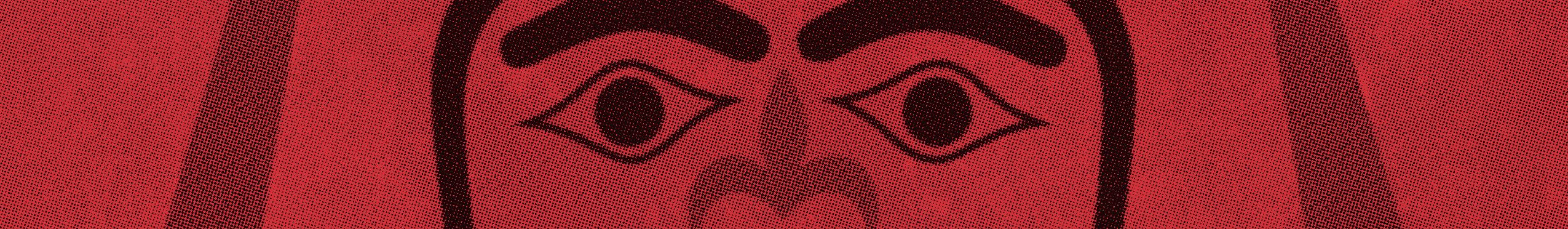 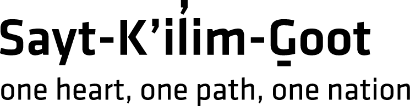 NISGA’A LISIMS GOVERNMENT
ELIGIBILITY CRITERIA 
An individual is eligible to be enrolled under this Agreement if that individual is: 
a. of Nisga’a ancestry and their mother was born into one of the Nisga’a tribes; 
b. a descendant of an individual described in subparagraphs 1 (a) or 1 (c); 
c. an adopted child of an individual described in subparagraphs 1 (a) or 1 (b); or 
d. an aboriginal individual who is married to someone described in subparagraphs 1 (a), (b), or (c) and has been adopted by one of the four Nisga’a tribes in accordance with Ayuukhl Nisga’a, that is, the individual has been accepted by a Nisga’a tribe, as a member of that tribe, in the presence of witnesses from the other Nisga’a tribes at a settlement or stone moving feast.
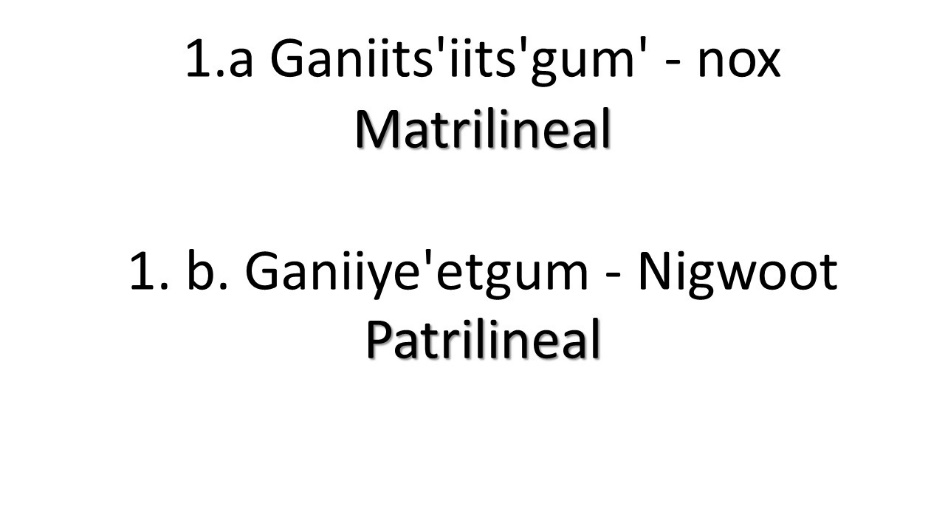 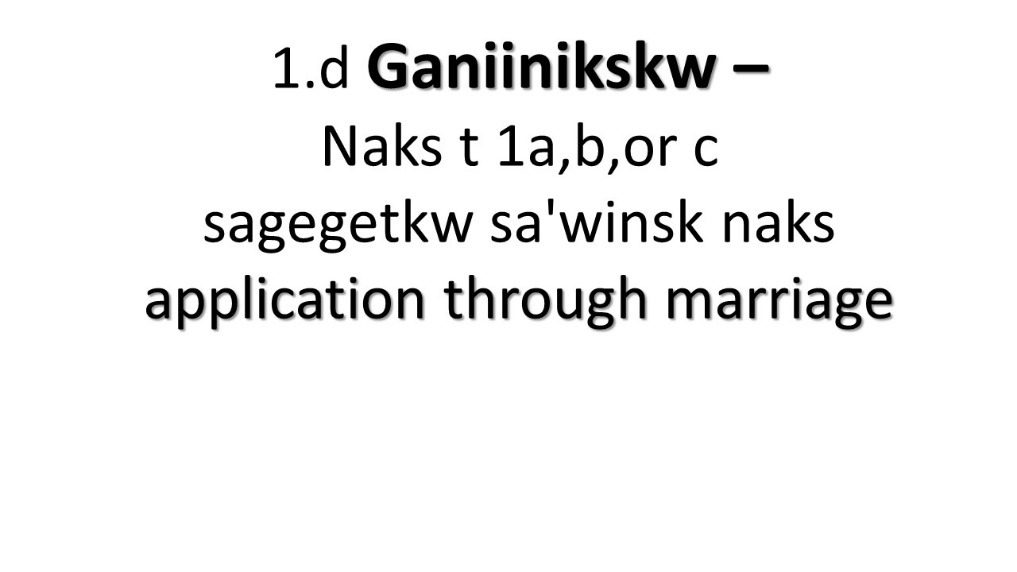 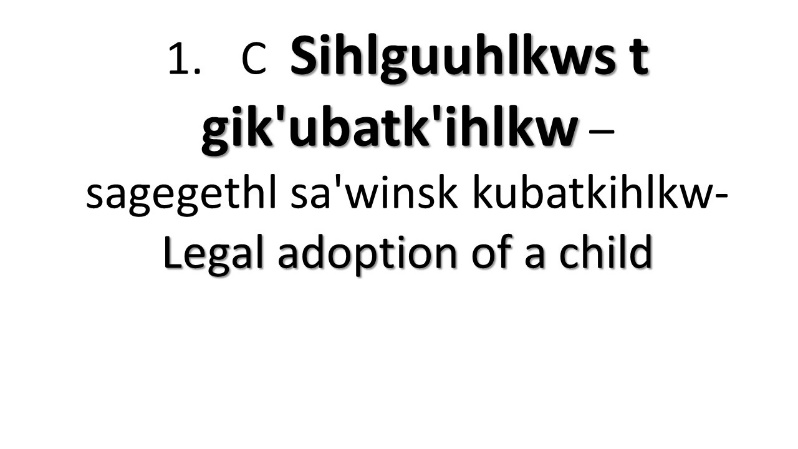 9
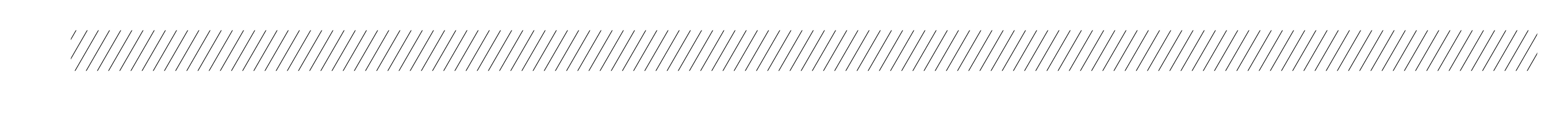 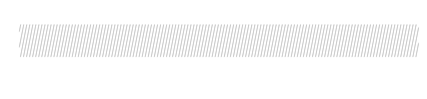 WWW.NISGAANATION.CA
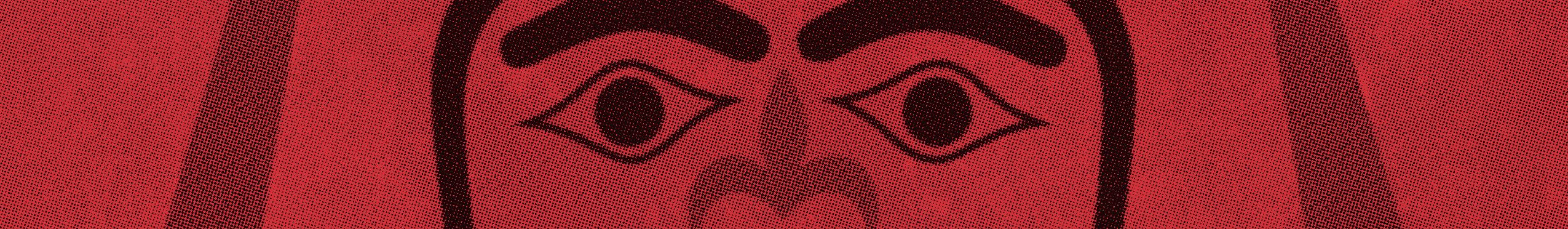 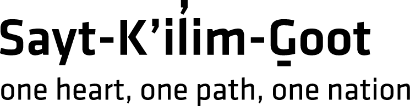 NISGA’A LISIMS GOVERNMENT
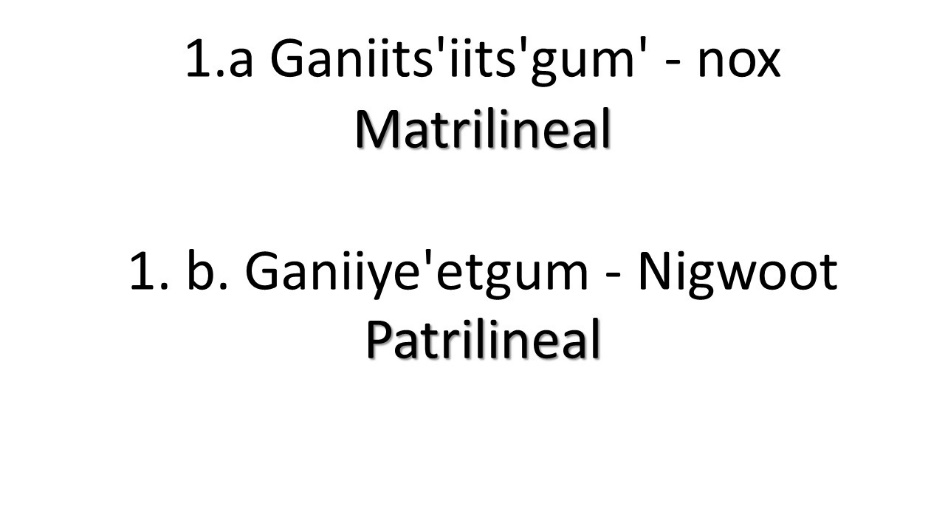 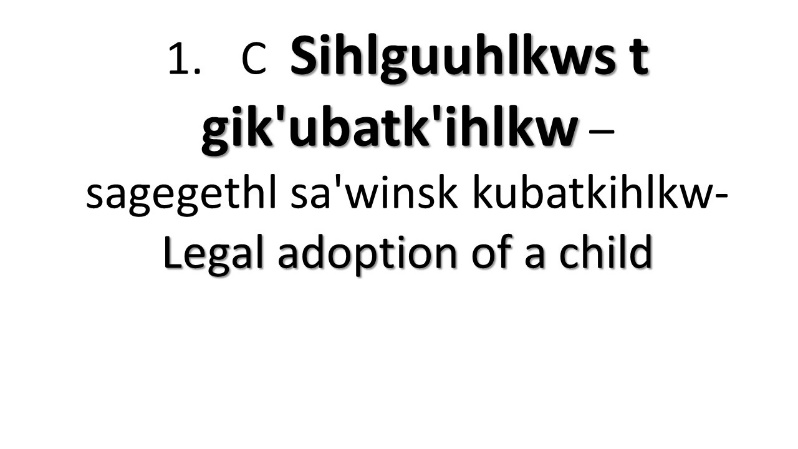 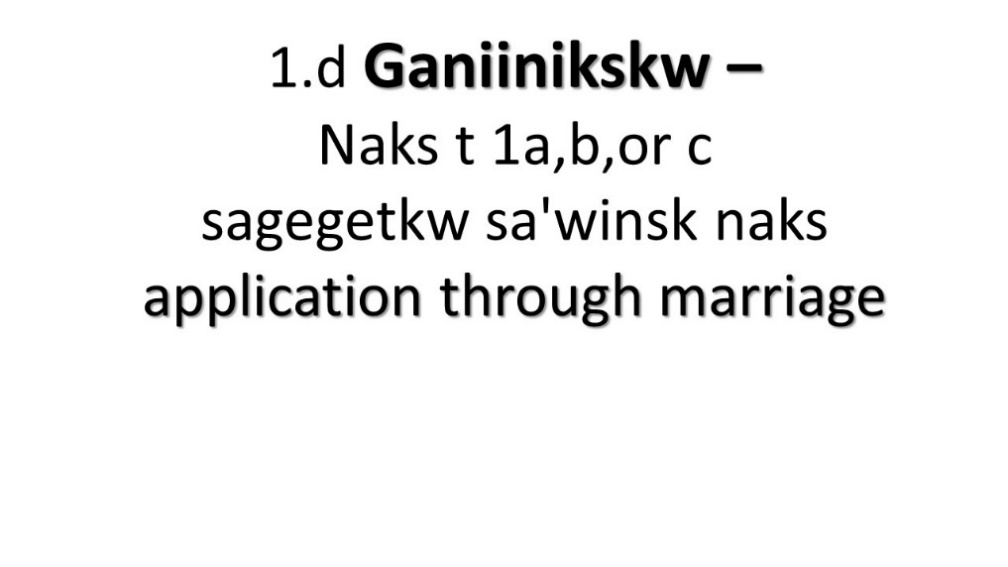 10
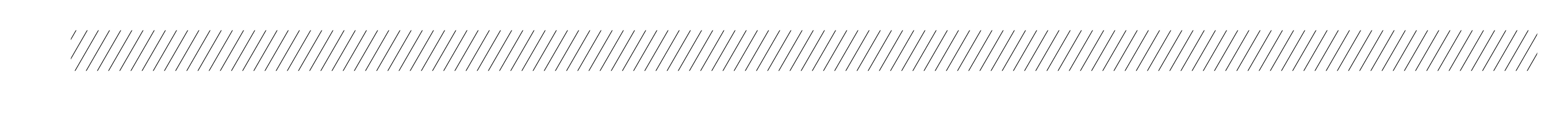 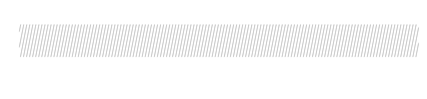 WWW.NISGAANATION.CA
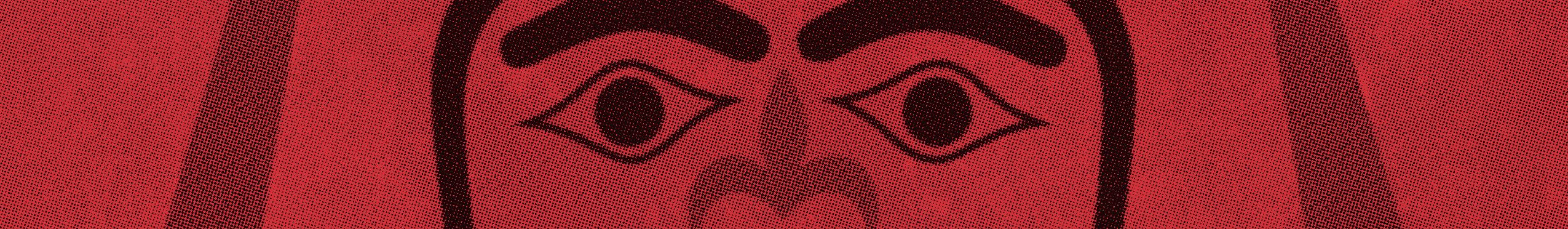 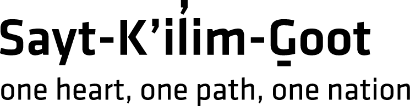 NISGA’A LISIMS GOVERNMENT
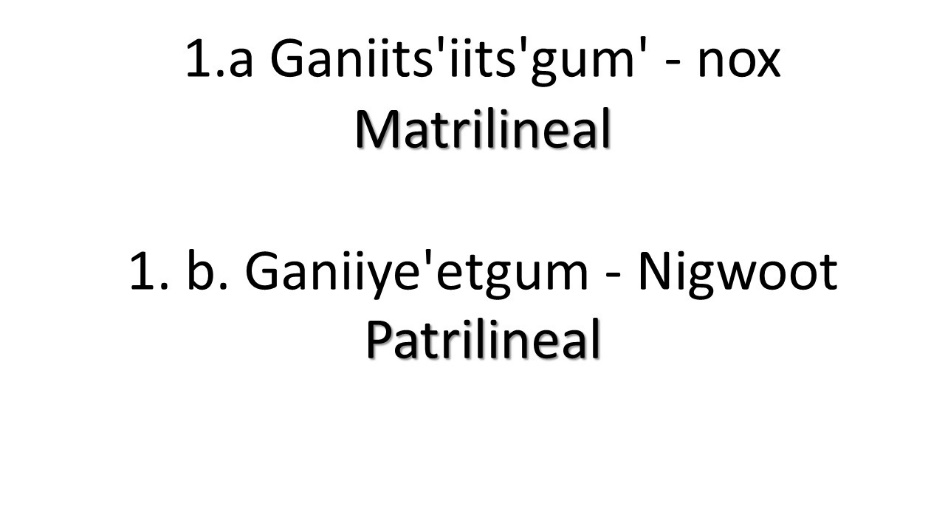 ELIGIBILITY CRITERIA 
An individual is eligible to be enrolled under this Agreement if that individual is: 
a. of Nisga’a ancestry and their mother was born into one of the Nisga’a tribes;
11
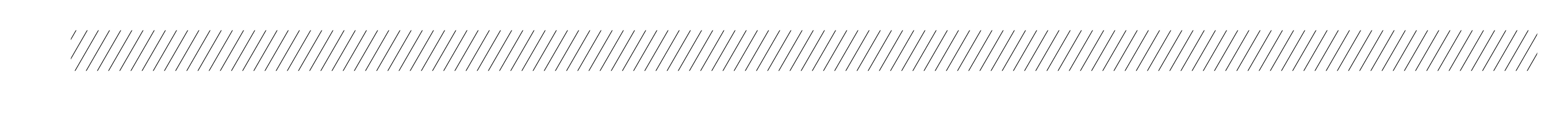 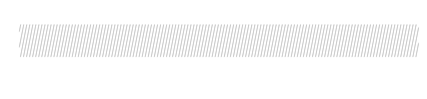 WWW.NISGAANATION.CA
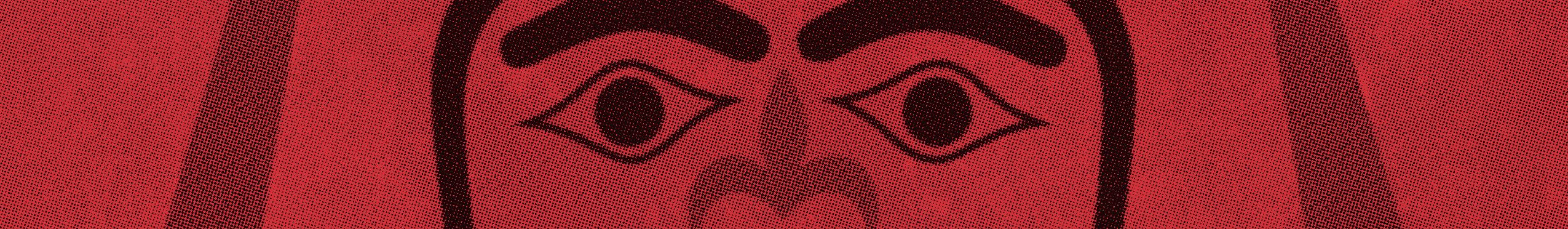 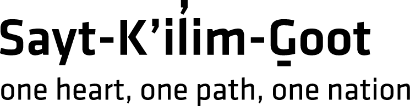 NISGA’A LISIMS GOVERNMENT
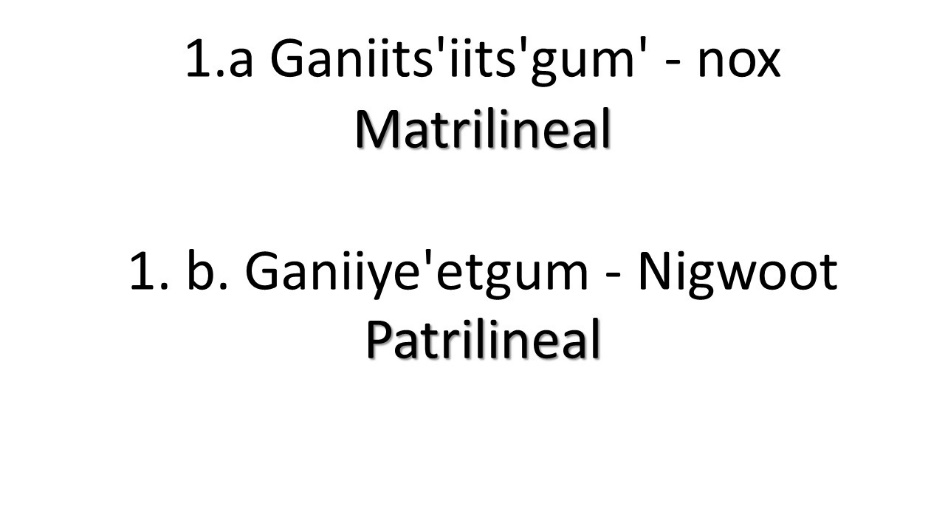 ELIGIBILITY CRITERIA 
An individual is eligible to be enrolled under this Agreement if that individual is: 
a. of Nisga’a ancestry and their mother was born into one of the Nisga’a tribes; 
b. a descendant of an individual described in subparagraphs 1 (a) or 1 (c); 
c. an adopted child of an individual described in subparagraphs 1 (a) or 1 (b); or
12
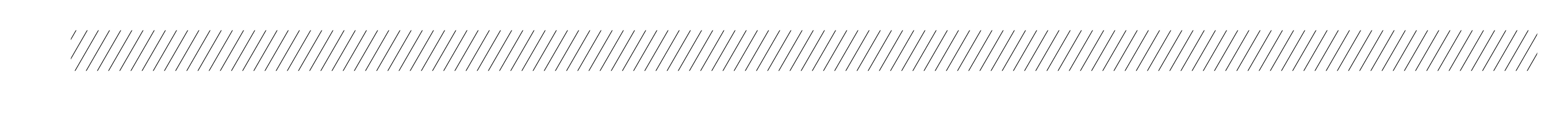 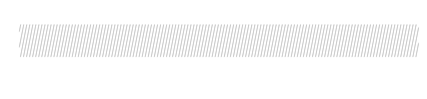 WWW.NISGAANATION.CA
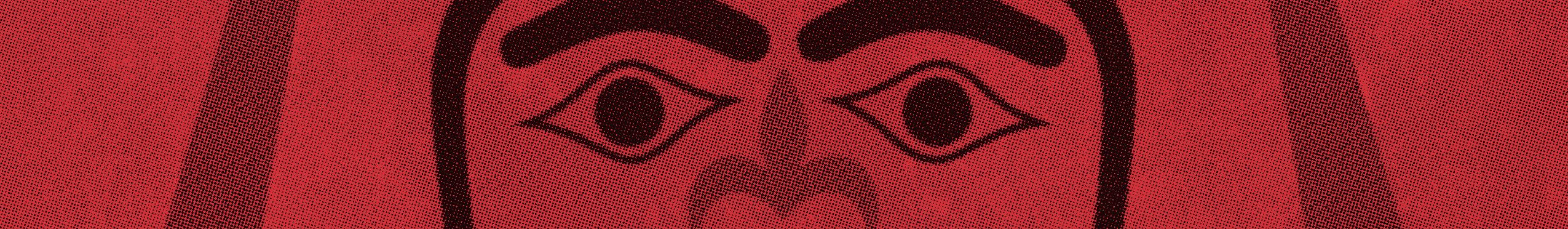 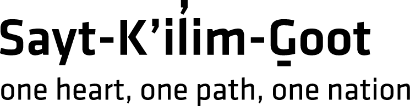 NISGA’A LISIMS GOVERNMENT
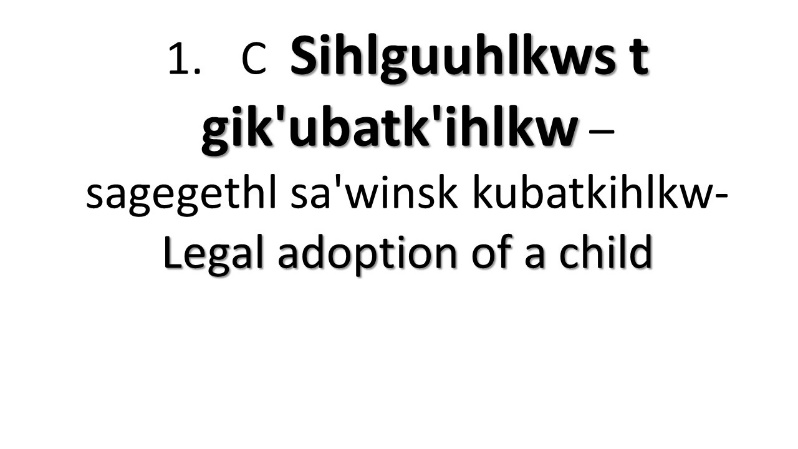 ELIGIBILITY CRITERIA 
c. an adopted child of an individual described in subparagraphs 1 (a) or 1 (b); or
13
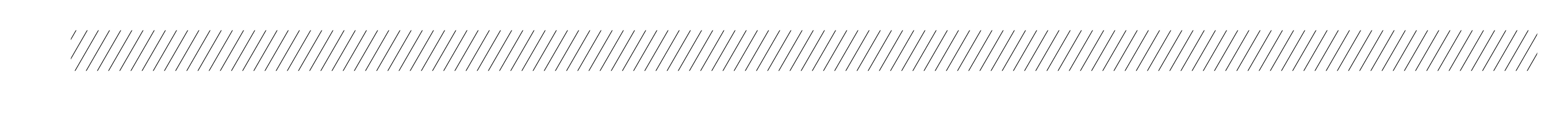 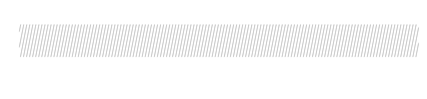 WWW.NISGAANATION.CA
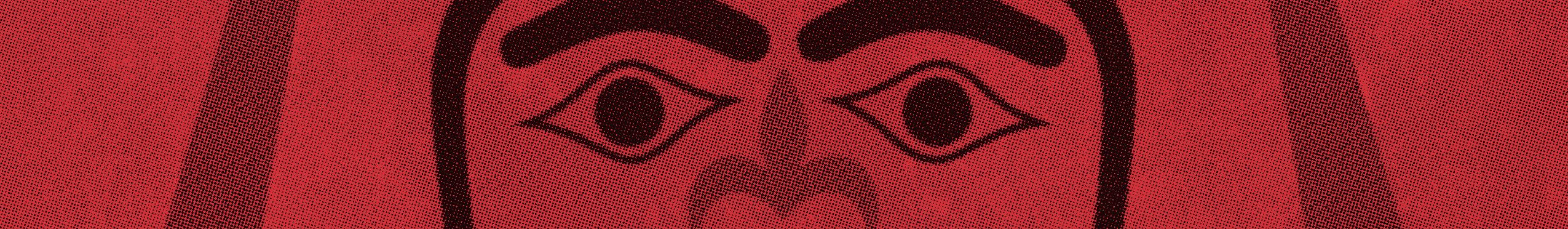 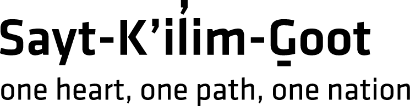 NISGA’A LISIMS GOVERNMENT
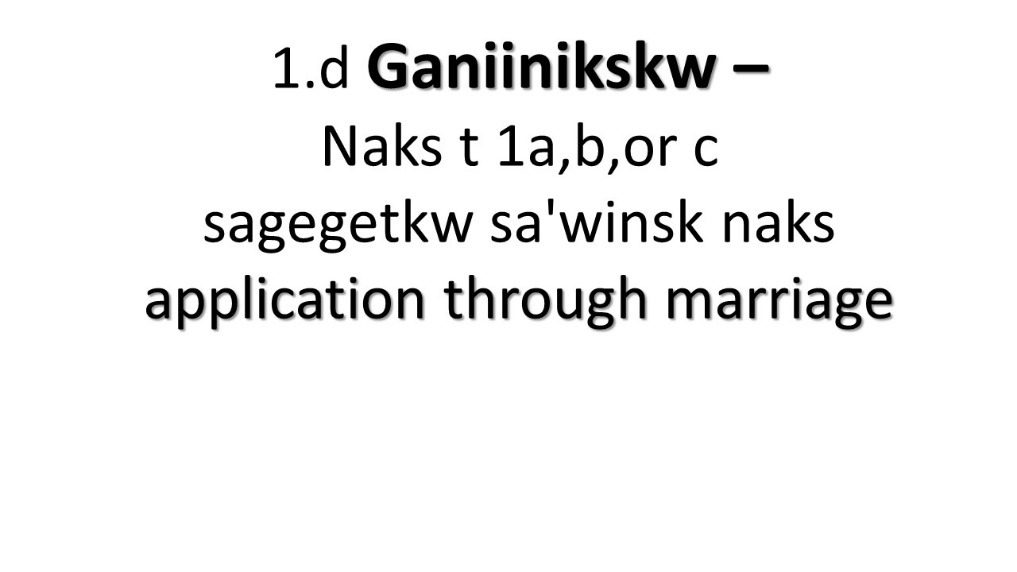 ELIGIBILITY CRITERIA 
d. an aboriginal individual who is married to someone described in subparagraphs 1 (a), (b), or (c) and has been adopted by one of the four Nisga’a tribes in accordance with Ayuukhl Nisga’a, that is, the individual has been accepted by a Nisga’a tribe, as a member of that tribe, in the presence of witnesses from the other Nisga’a tribes at a settlement or stone moving feast.
14
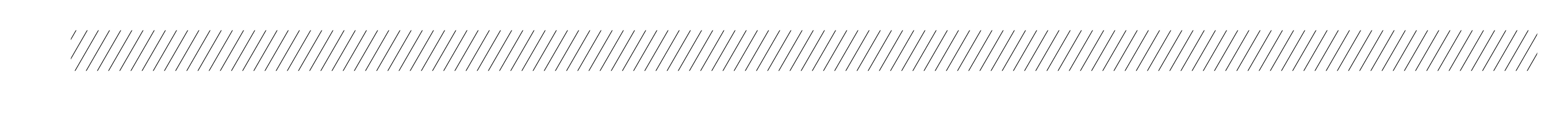 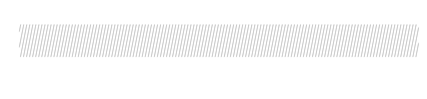 WWW.NISGAANATION.CA
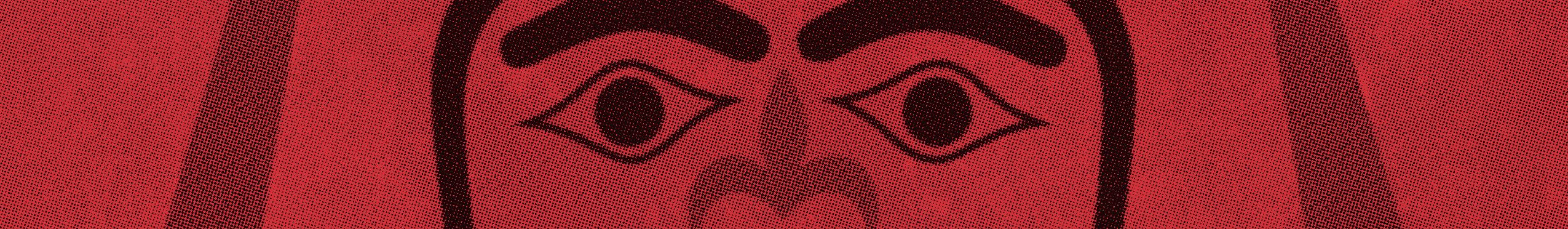 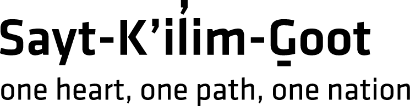 NISGA’A LISIMS GOVERNMENT
Aboriginal (section 35(2) of the Constitution Act of 1982)
Legally married provide a marriage certificate
Adopted by a Nisga'a tribe and has been accepted by a Nisga'a tribe
Name 1 witness from each tribe during custom adoption at a settlement or stone moving feast
Long-form birth certificate
15
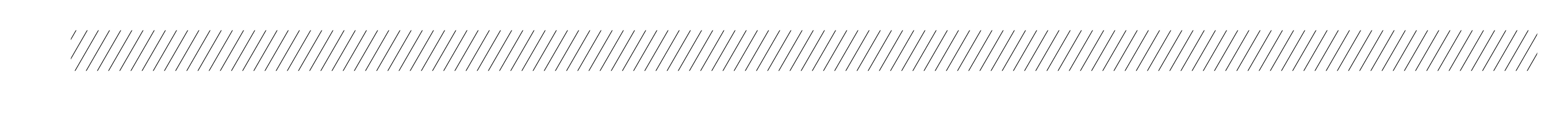 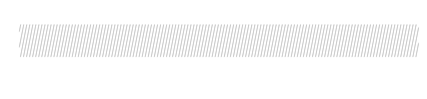 WWW.NISGAANATION.CA
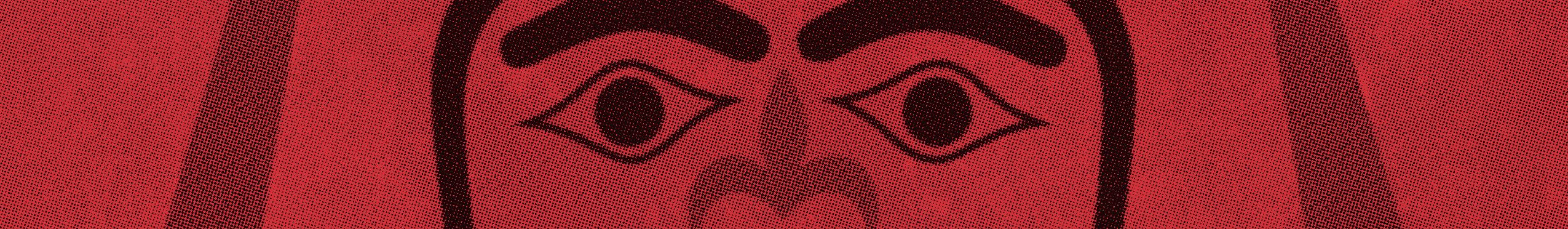 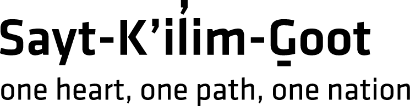 NISGA’A LISIMS GOVERNMENT
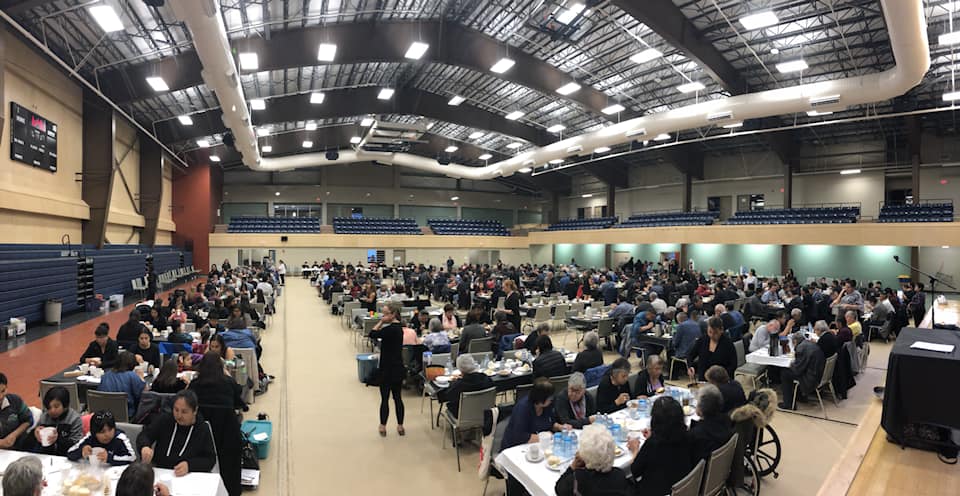 16
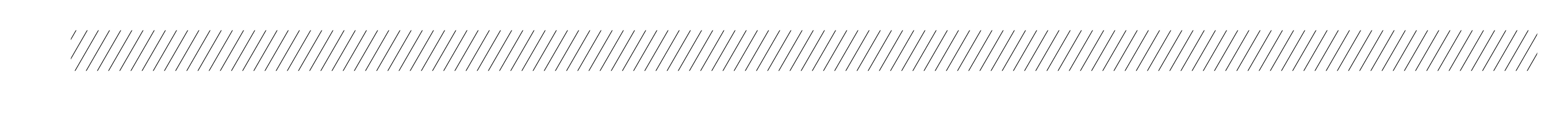 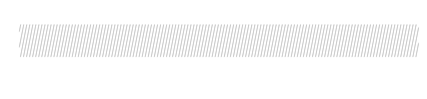 WWW.NISGAANATION.CA
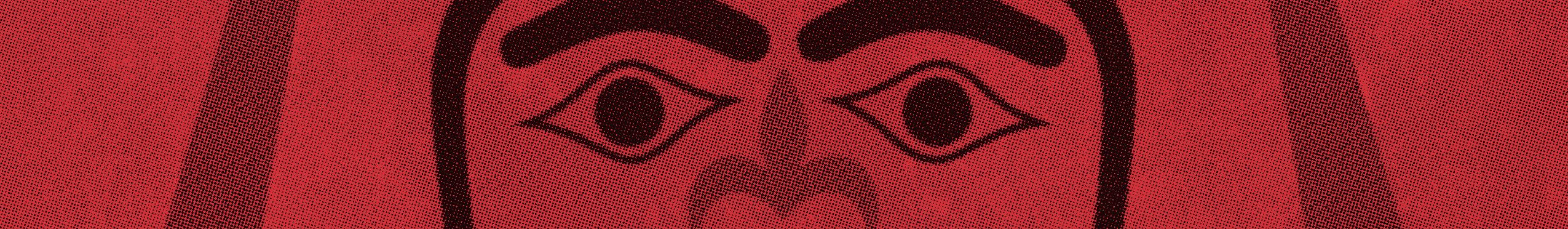 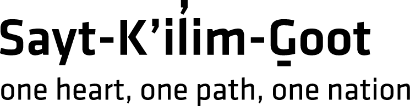 NISGA’A LISIMS GOVERNMENT
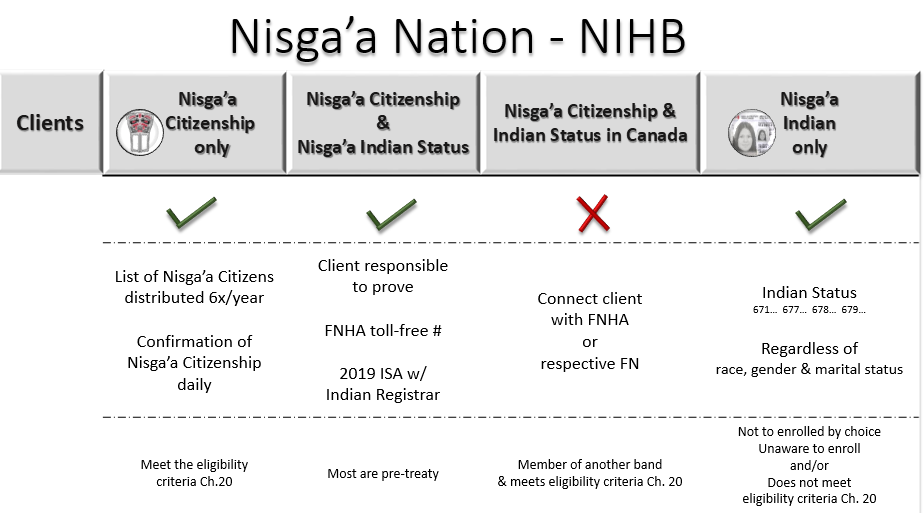 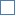 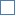 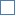 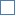 17
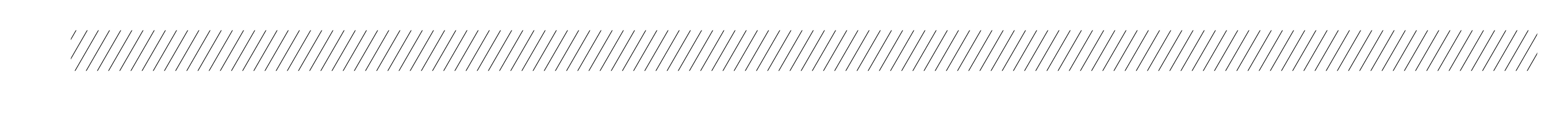 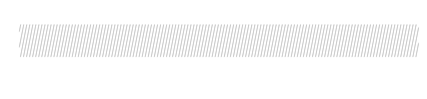 WWW.NISGAANATION.CA
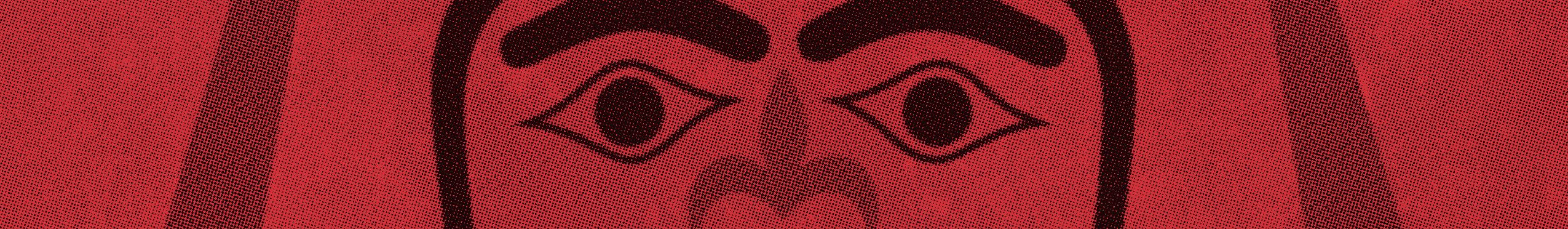 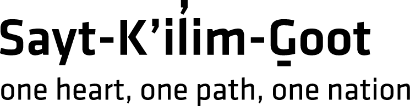 NISGA’A LISIMS GOVERNMENT
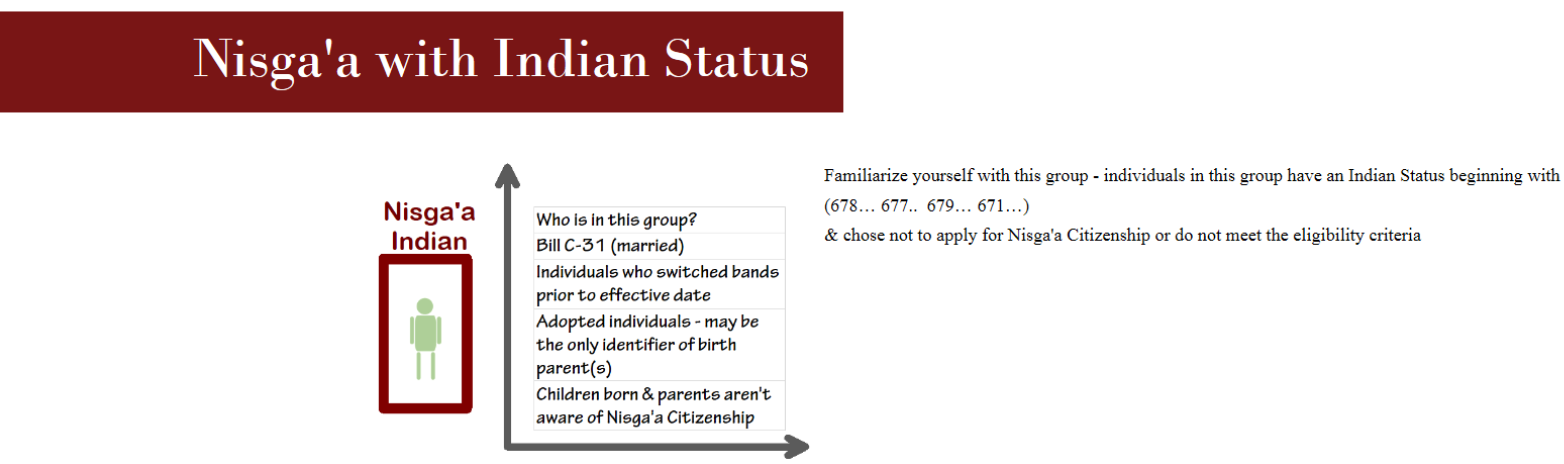 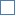 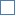 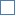 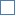 18
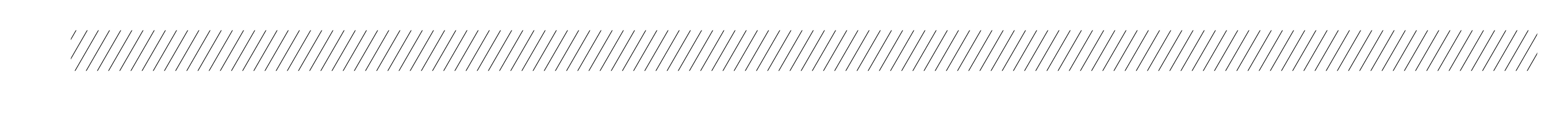 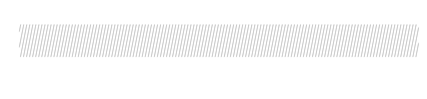 WWW.NISGAANATION.CA
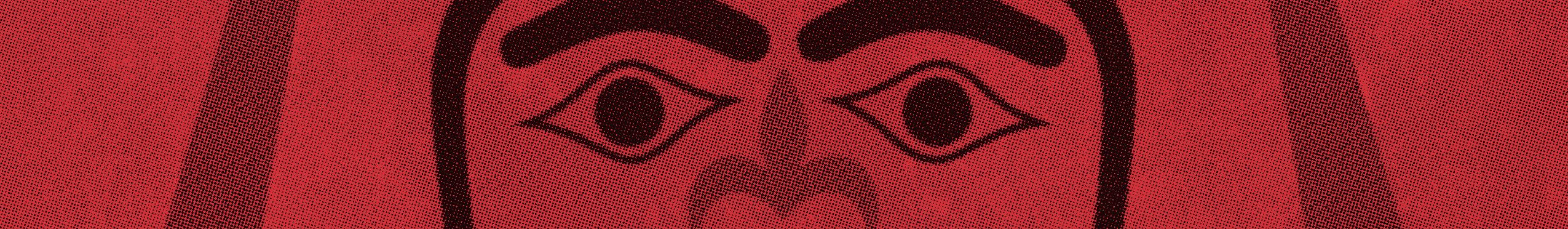 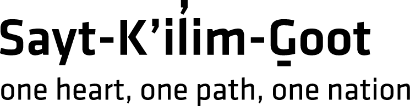 NISGA’A LISIMS GOVERNMENT
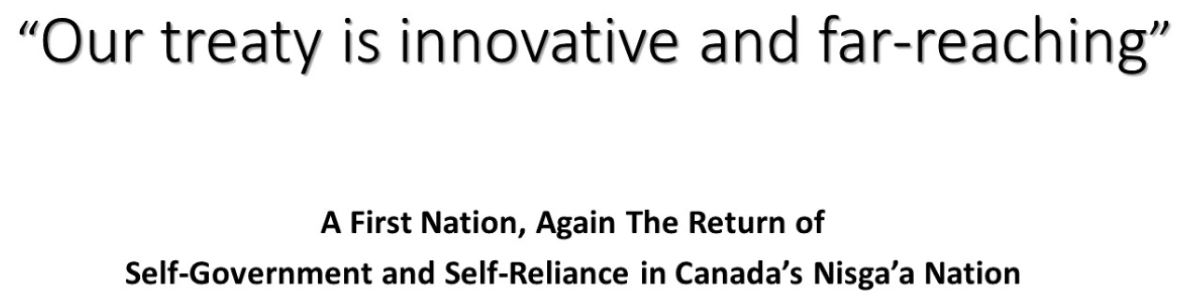 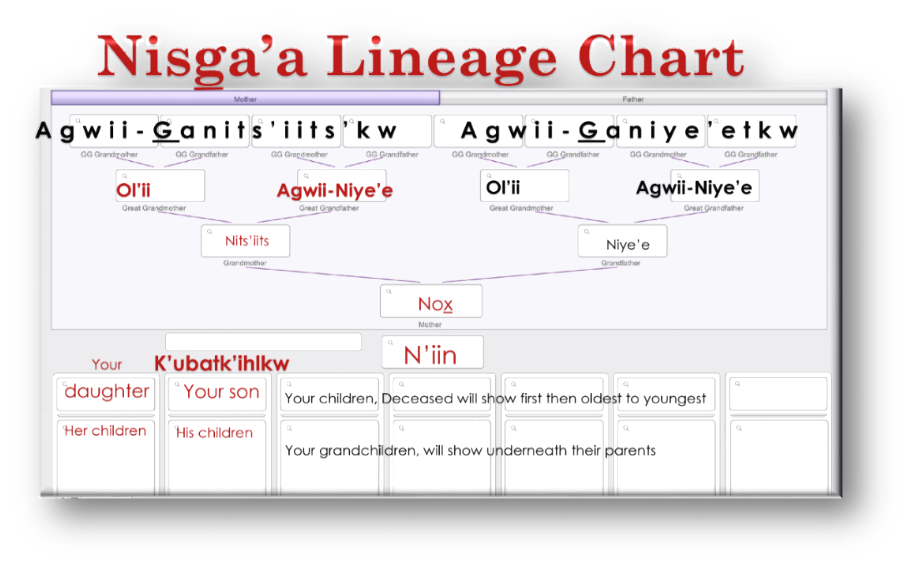 19
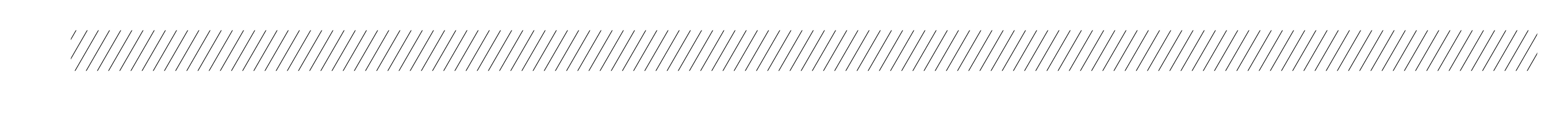 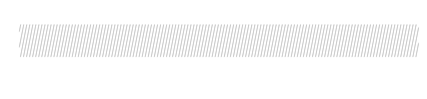 WWW.NISGAANATION.CA
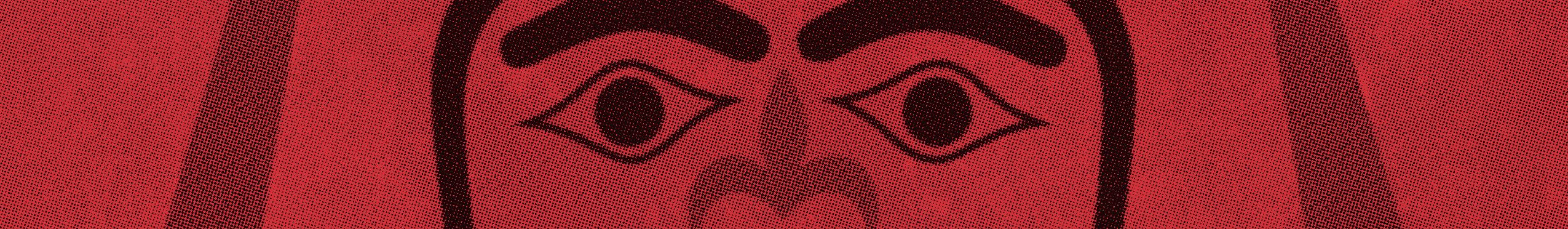 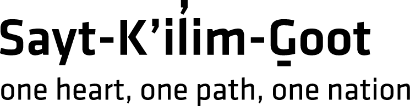 NISGA’A LISIMS GOVERNMENT
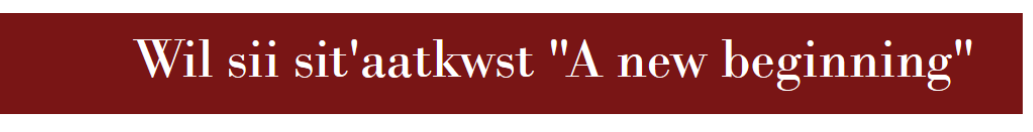 The new beginning of Citizenship law, Wil sii sit’aatkwst, 
is dedicated to our ancestors 
who guide & sustain us to this day, 
to all who support our efforts to secure our heritage &
 to the Nisga’a children, who are our future.
20
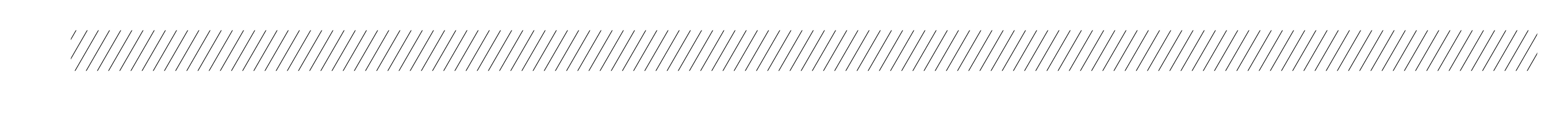 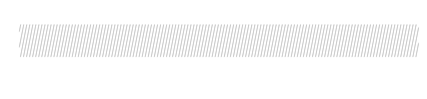 WWW.NISGAANATION.CA